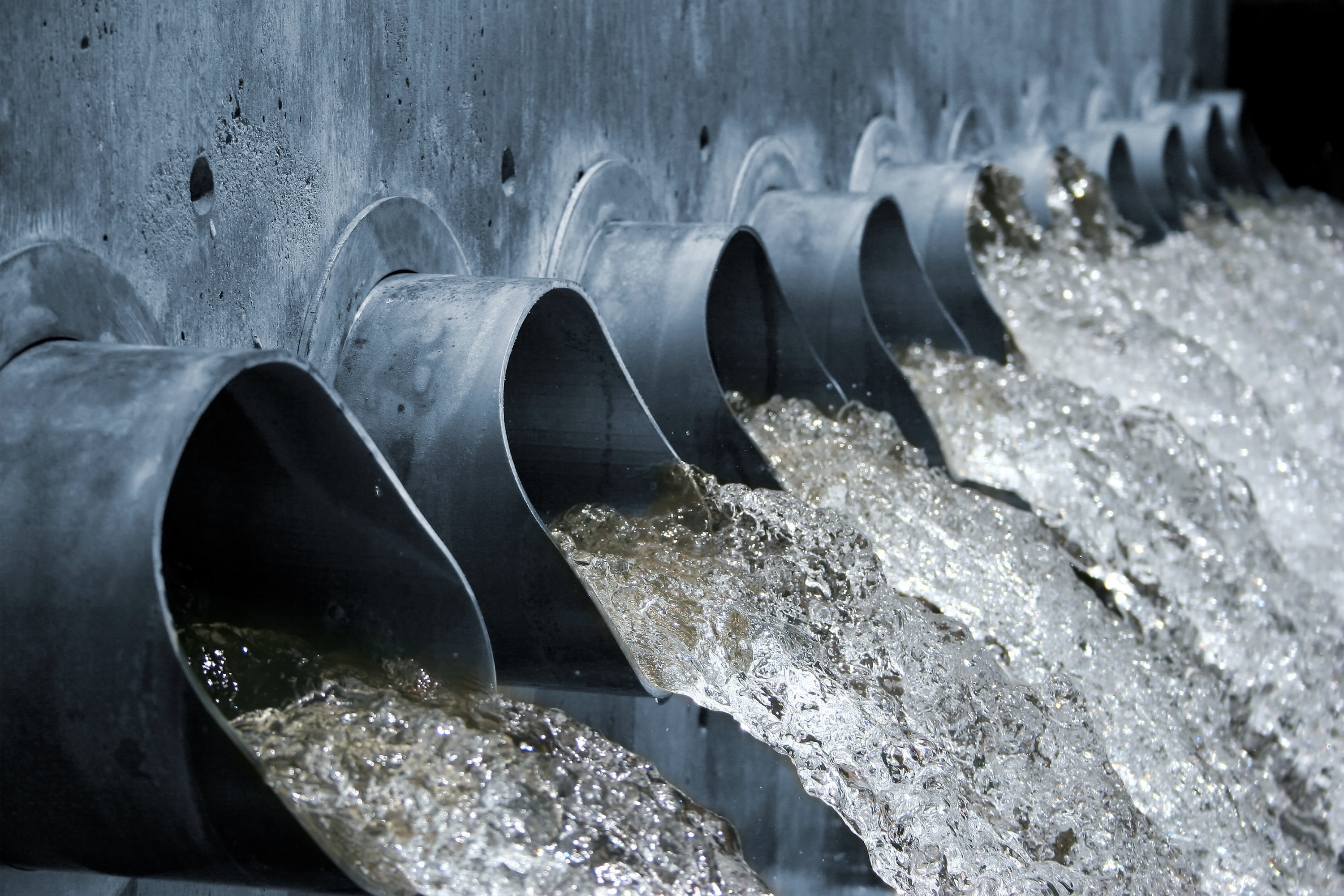 Explore waste water treatment
Describe how wastewater is treated.
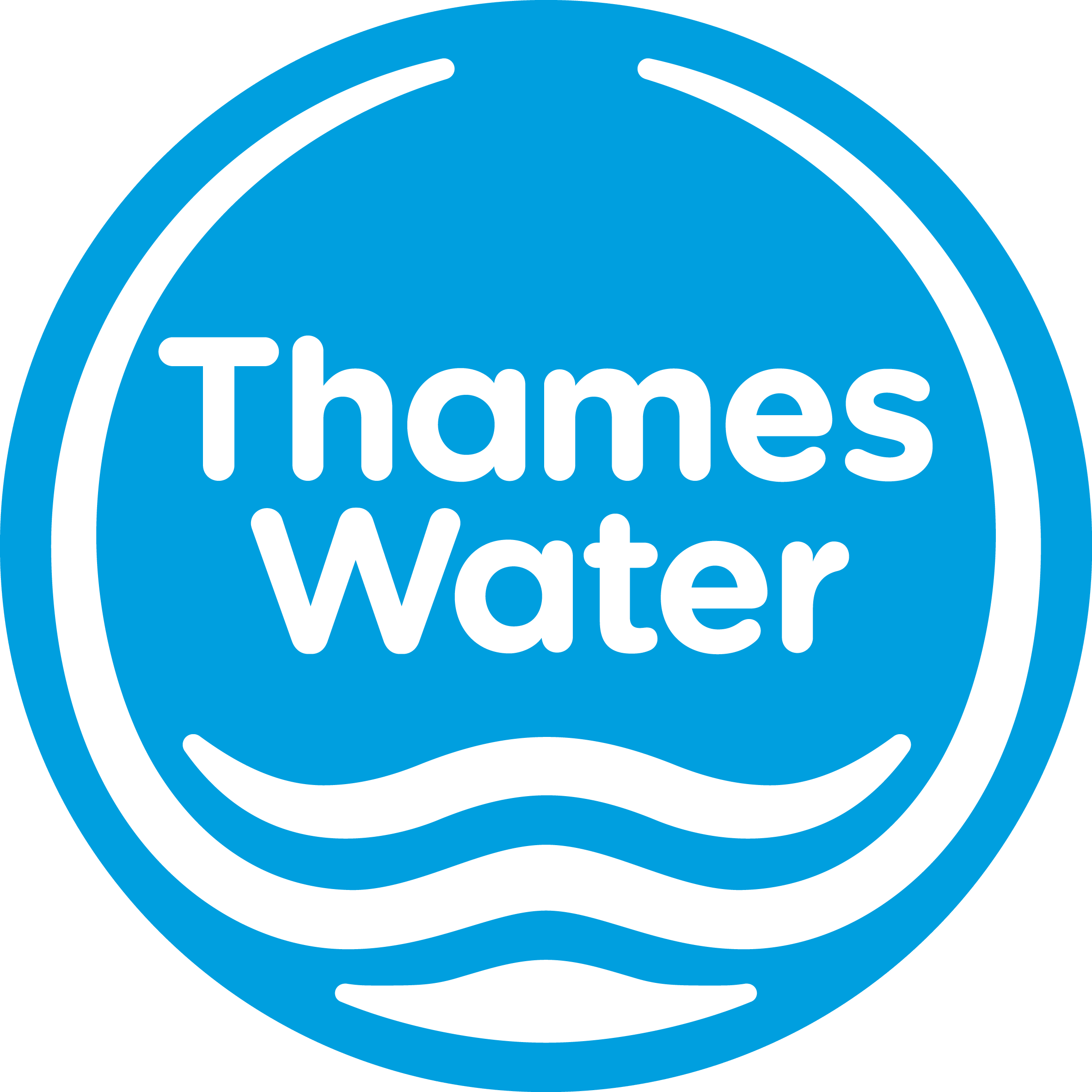 Developing Experts All rights reserved © 2021
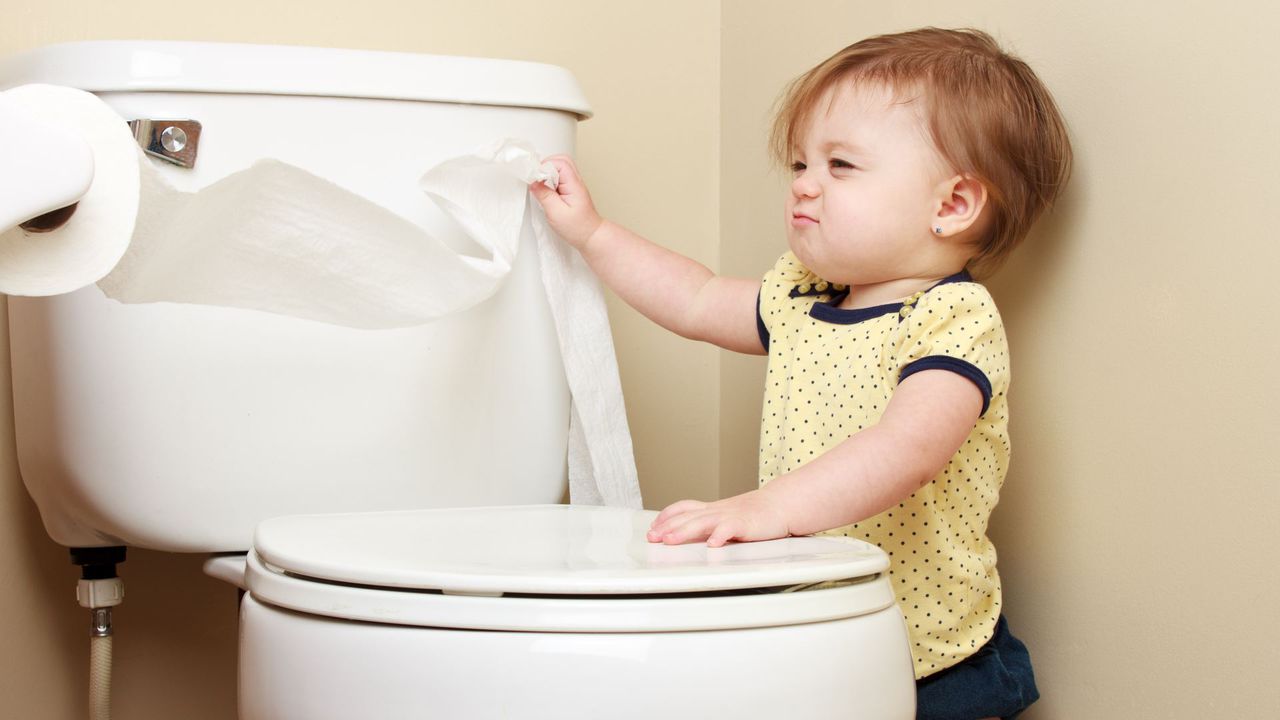 Developing Experts All rights reserved © 2021
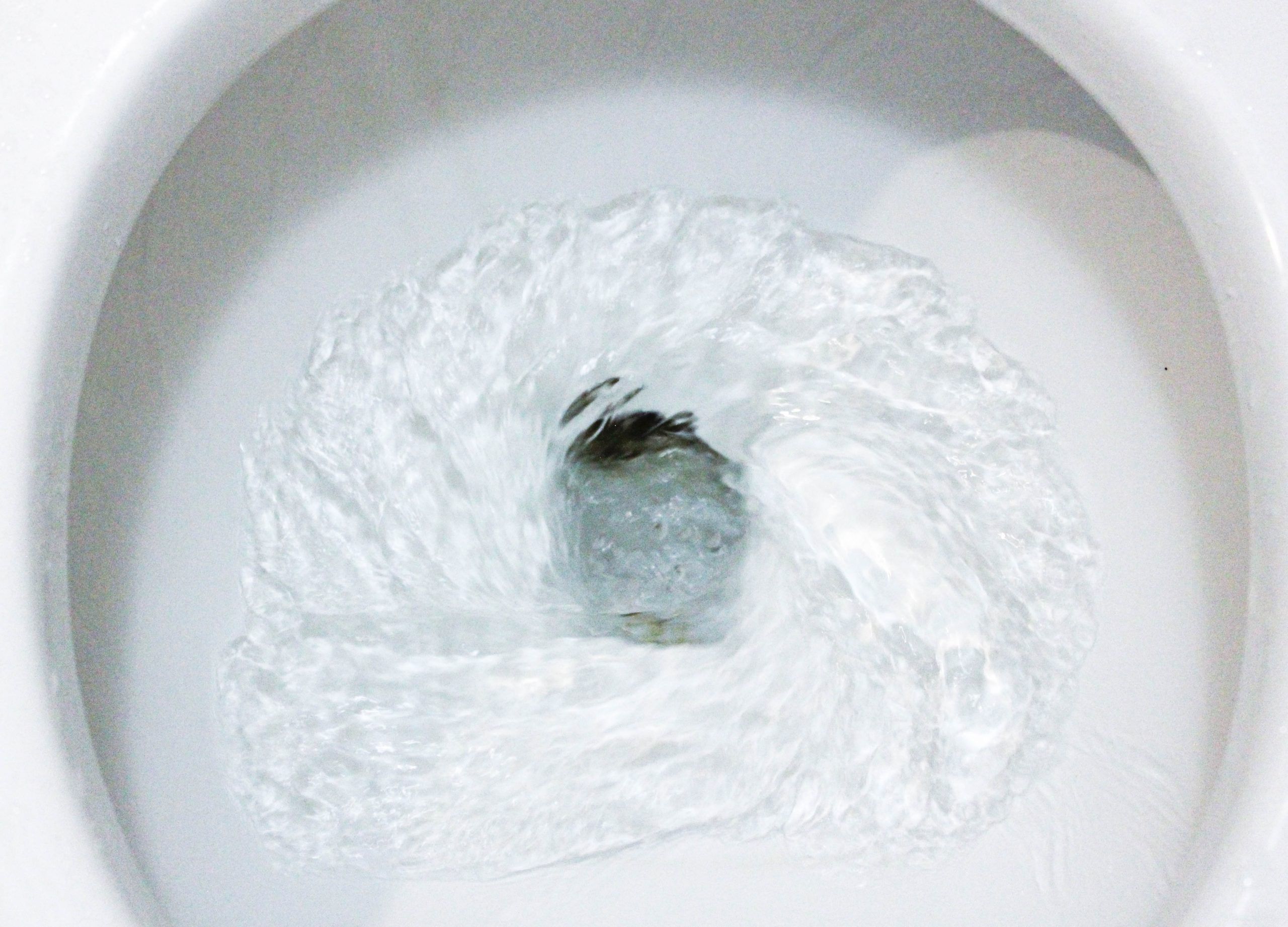 Developing Experts All rights reserved © 2021
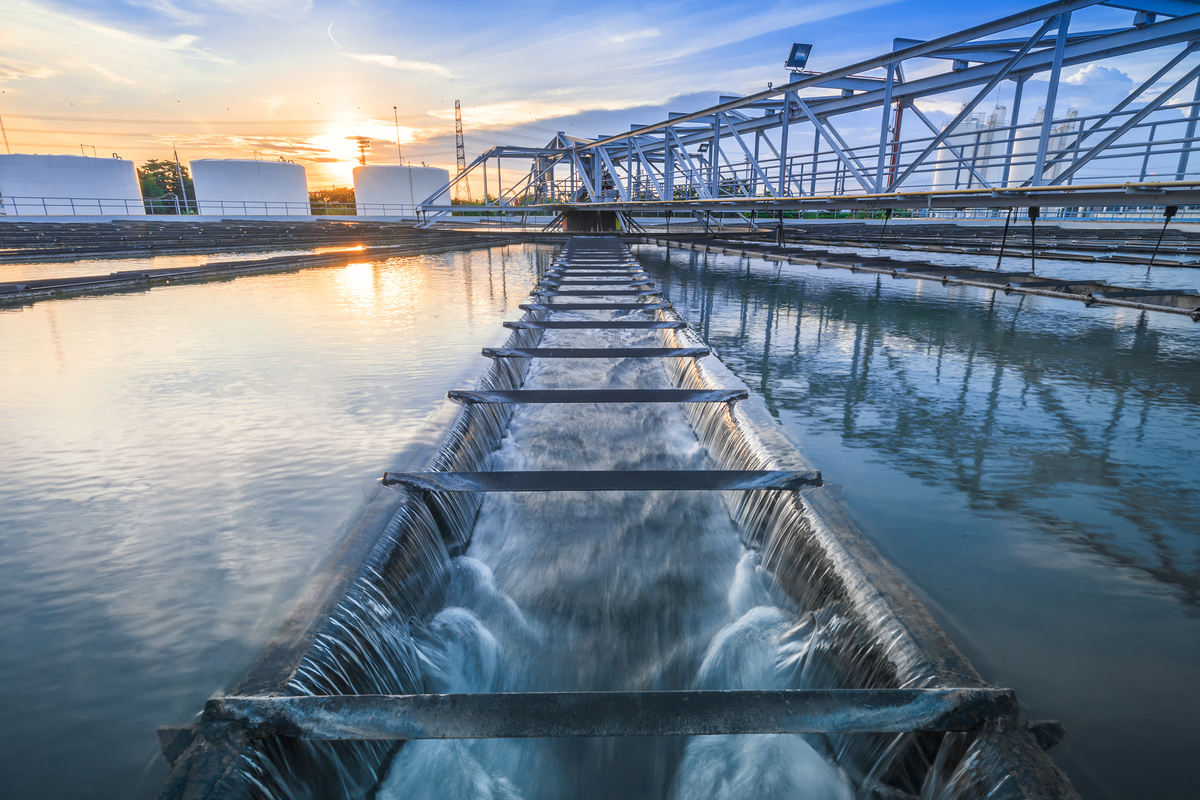 Developing Experts All rights reserved © 2021
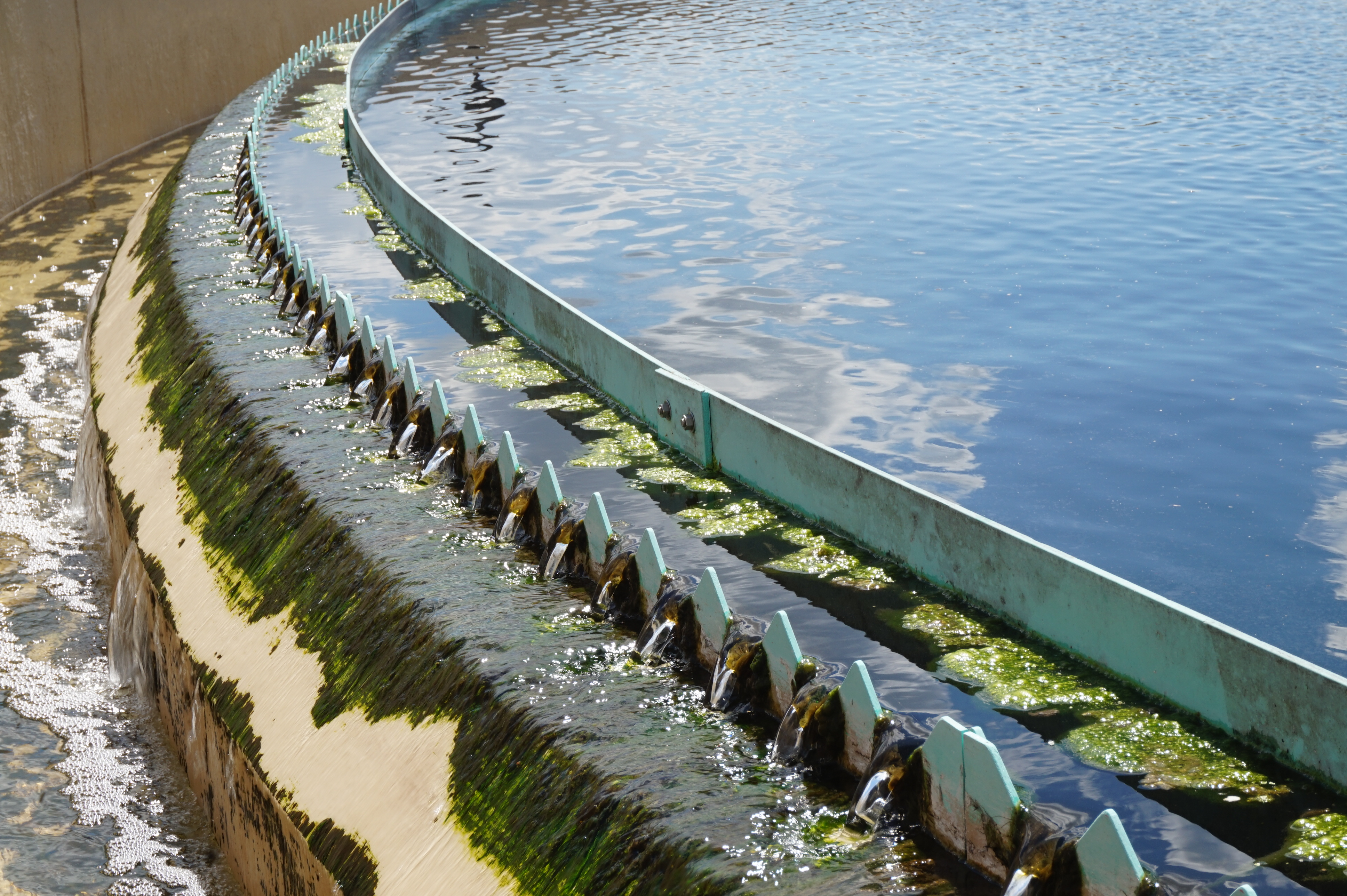 Developing Experts All rights reserved © 2021
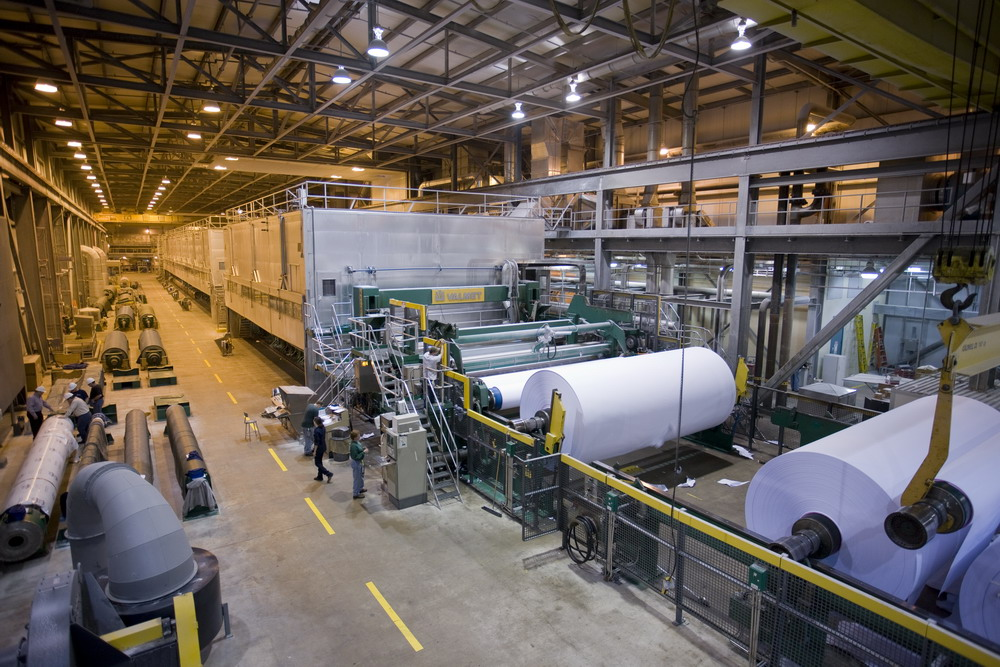 Developing Experts All rights reserved © 2021
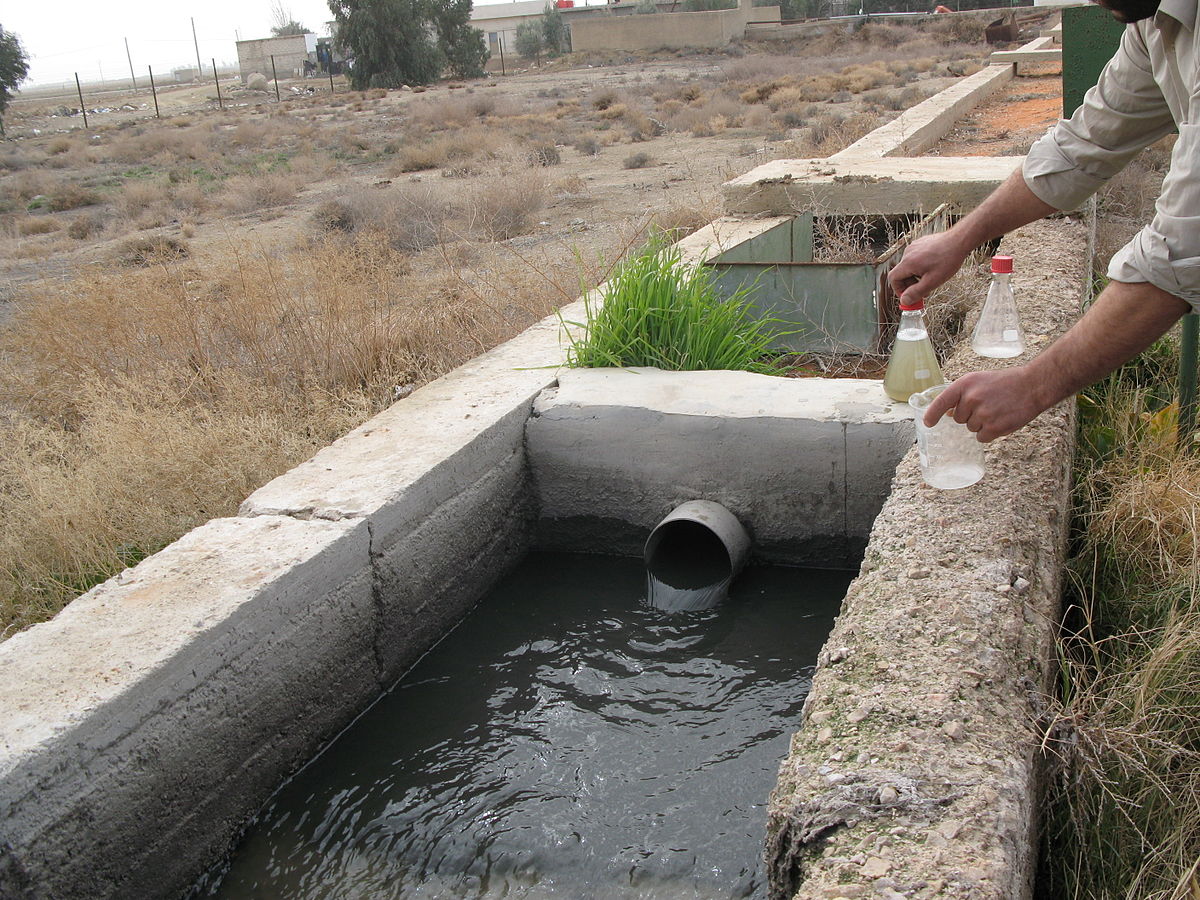 Developing Experts All rights reserved © 2021
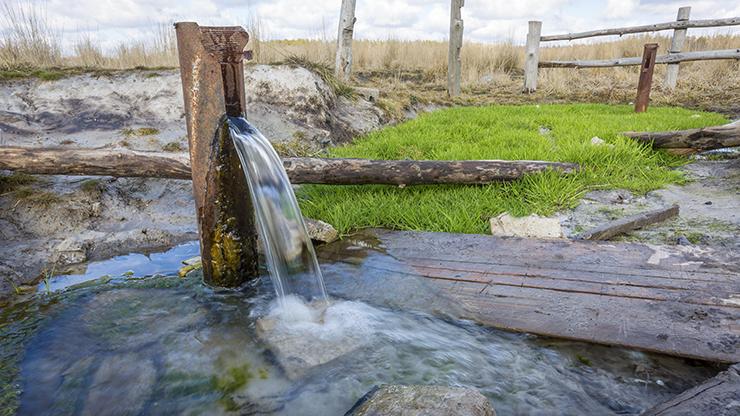 Developing Experts All rights reserved © 2021
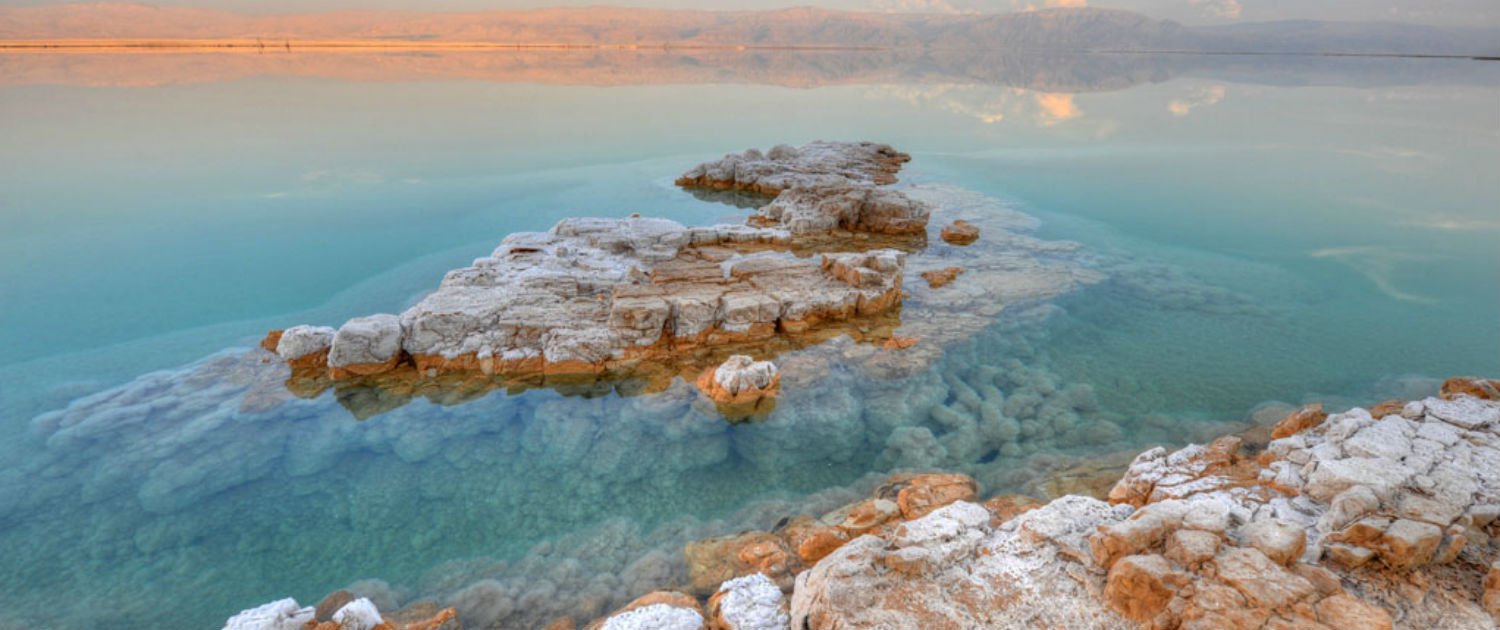 Developing Experts All rights reserved © 2021